أوراق عمل وحدة

(يظهر معرفة ومهارة في تصنيع  المنِتجات اليدوية )
الدرس العاشر
فيديو طرق استخراج الشمعه من القوالب
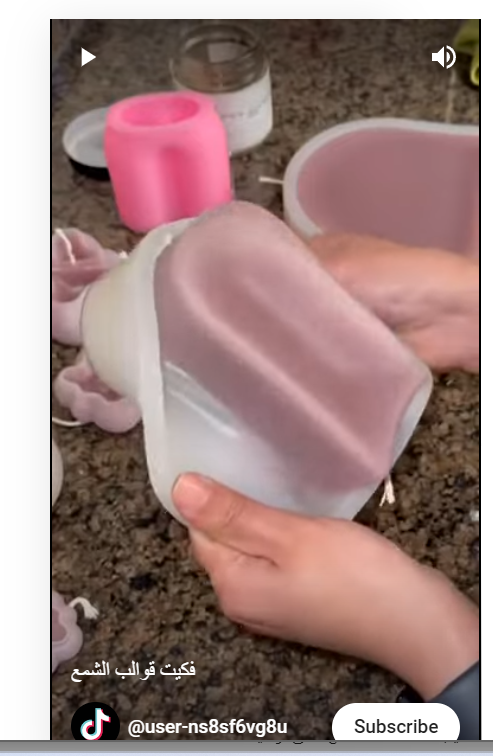 https://youtu.be/lyuMCvqFk-Y